Ricavi - Bilancio di previsione 2021
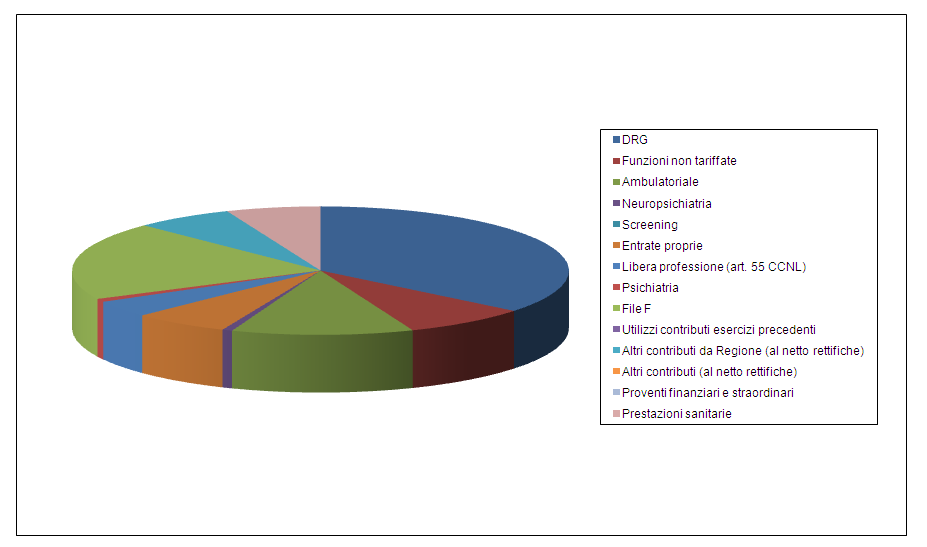 1
Costi - Bilancio di previsione 2021
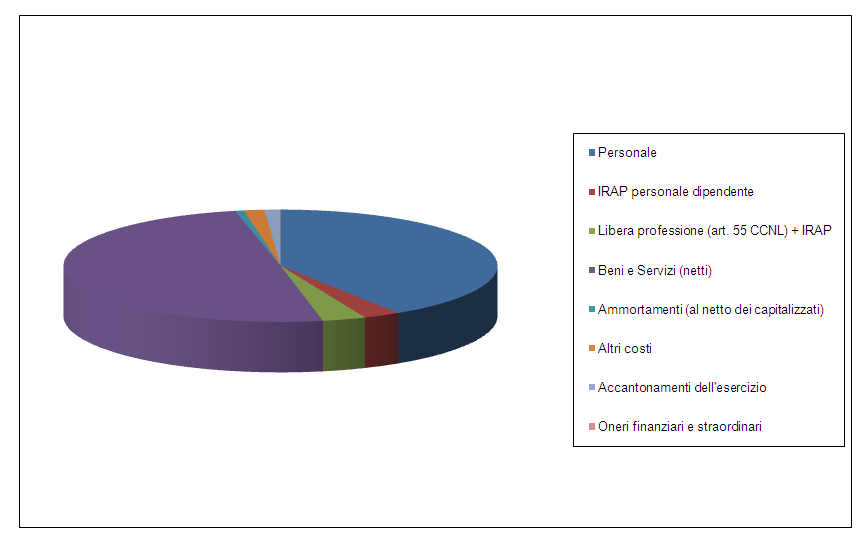 2
Conto economico previsionale 2021 - Ricavi
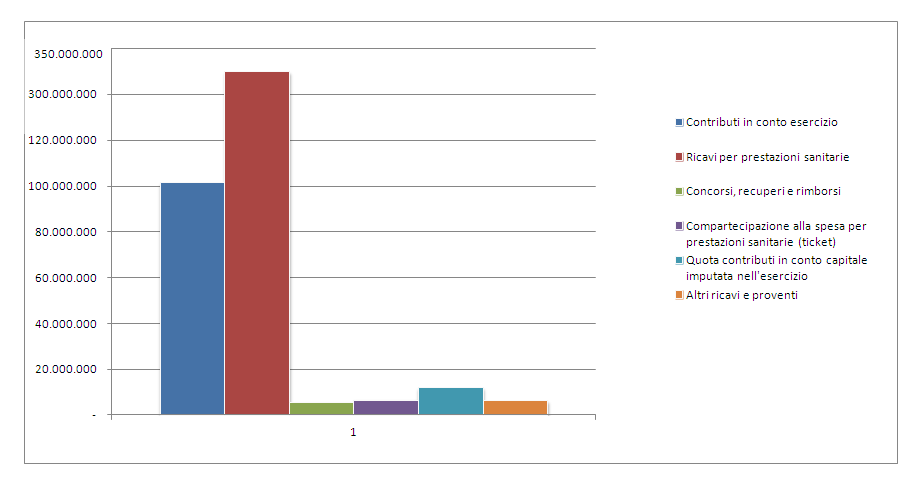 3
Conto economico previsionale 2021 - Costi
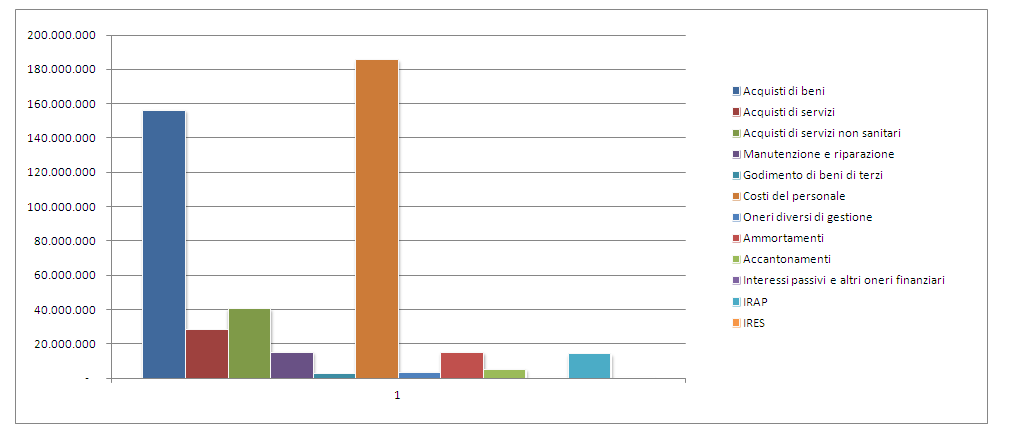 4